04/03/25
Service foncier, projets immobiliers
PROJET DE PARC JEAN JAURES
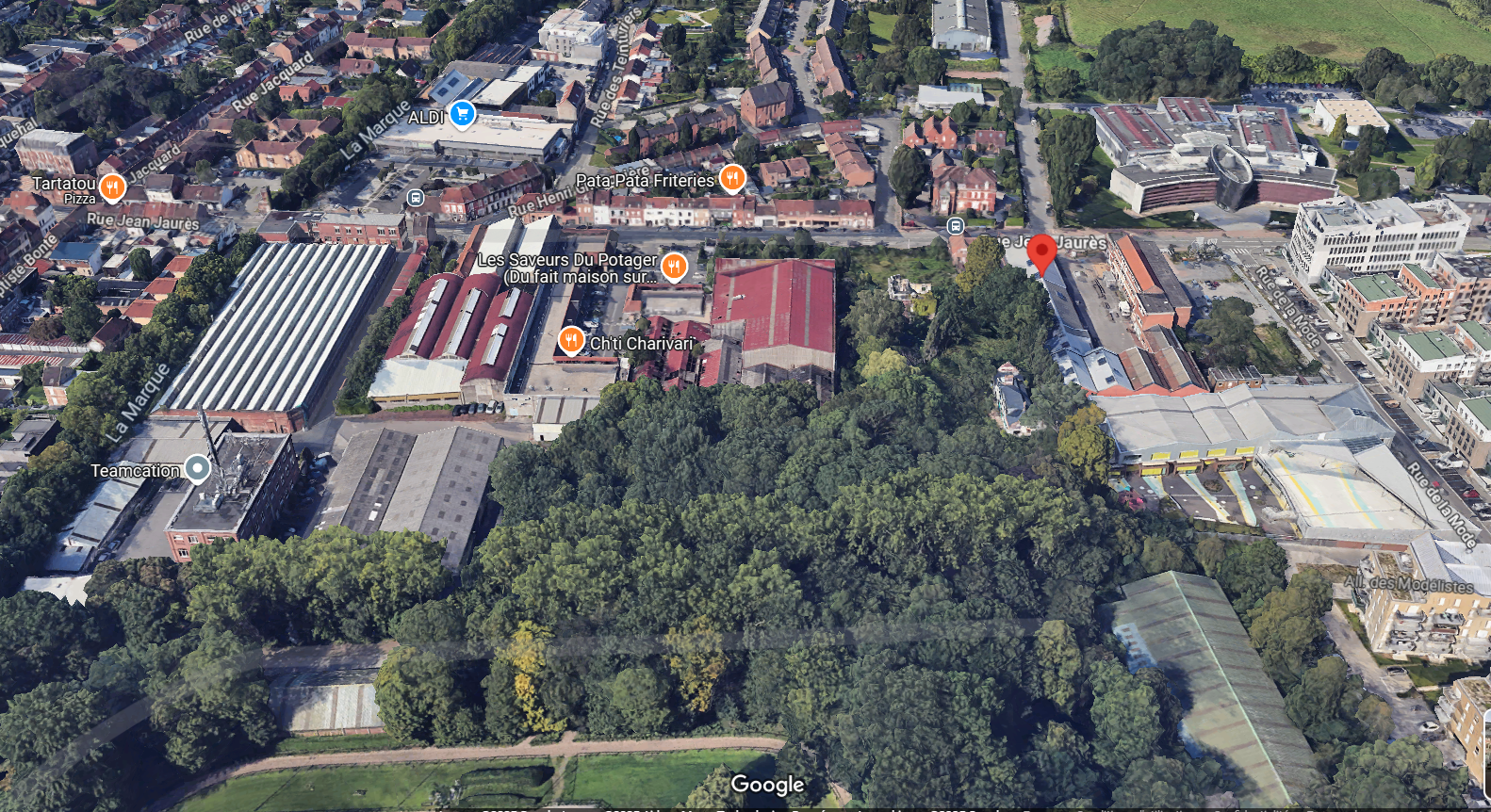 FONCIER PROJETS IMMOBILIERS - 03/2025
PROJET DE PARC JEAN JAURES -
2
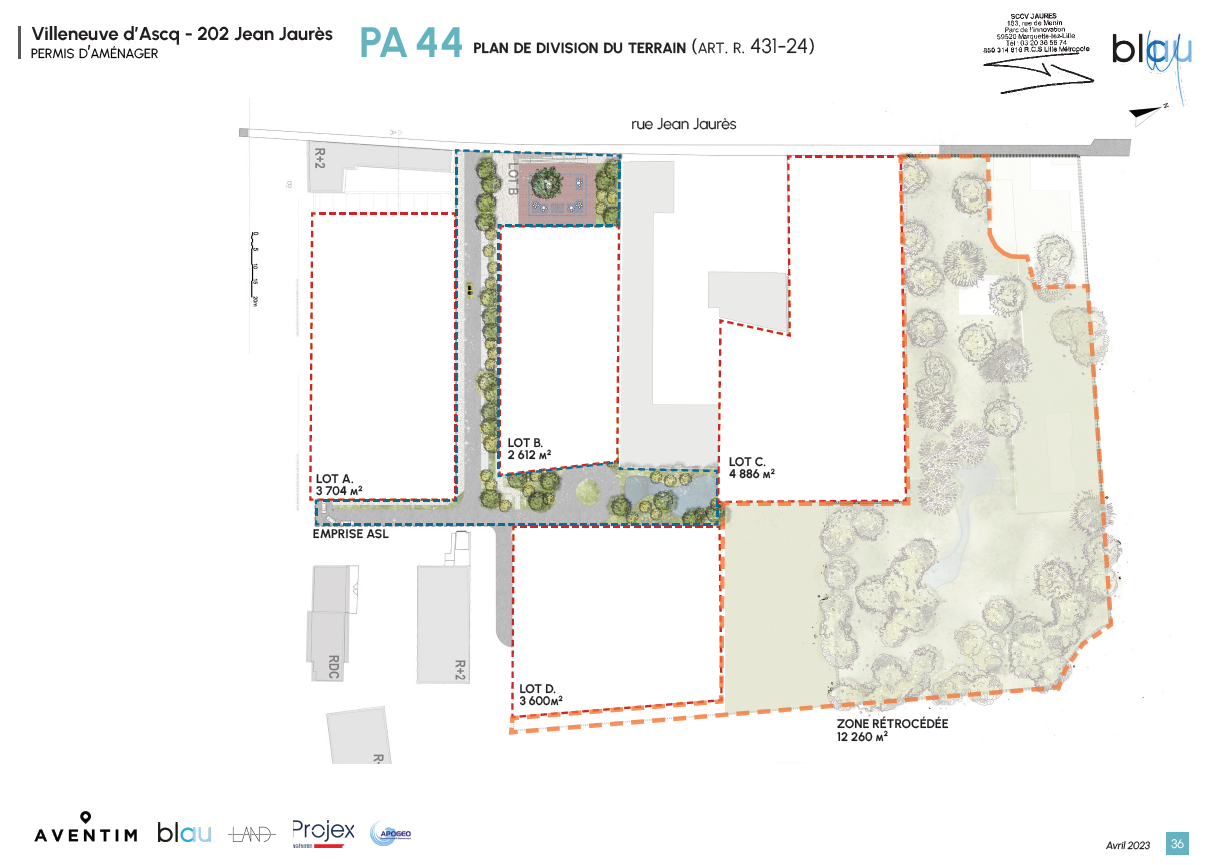 TITREDIAPOSITIVE
SOUS-TITRE
FONCIER PROJETS IMMOBILIERS - 03/2025
PROJET DE PARC JEAN JAURES -
3
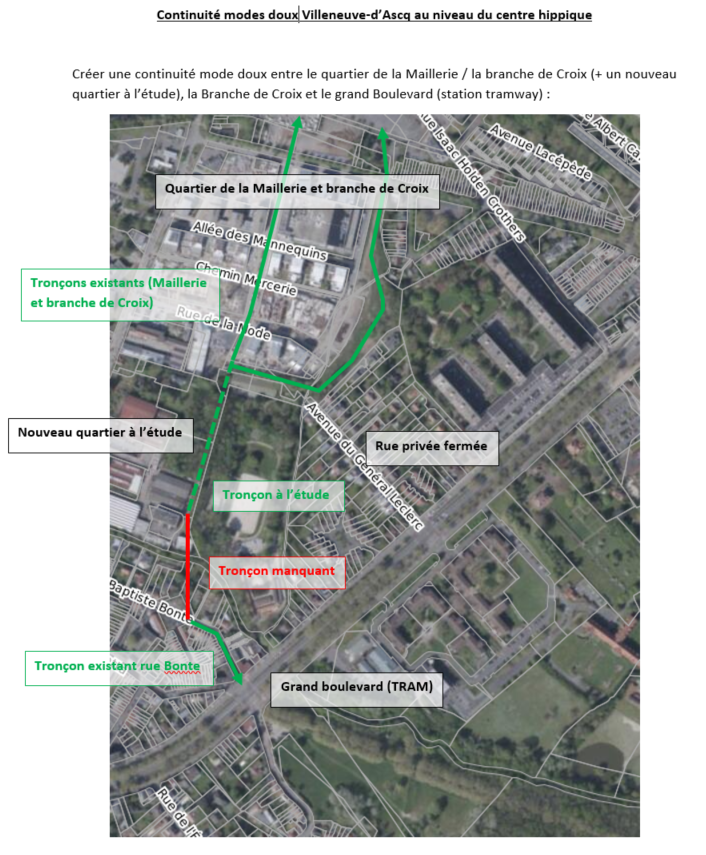 Futur parc Jaurès
FONCIER PROJETS IMMOBILIERS - 03/2025
TITRE PRESENTATION -
4
MERCI